4th Current Business Issues 
in African Countries
2023
IMPACT DU LEAN DISTRIBUTION SUR LA PERFORMANCE ENVIRONNEMENTALE
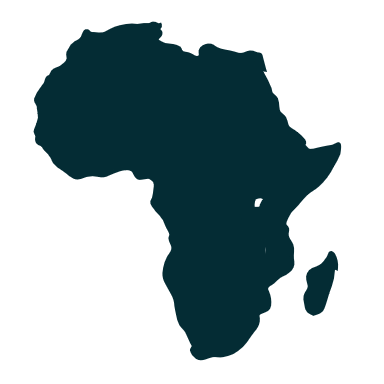 Les auteurs : 
Oumaima CHBANI – Pr. Laila OUHNA
Equipe de Recherche en Economie et Gestion des Organisations (EREGO) - FSJES Ait Melloul
Pr. Akram ELKORCHI 
Laboratoire de Génie Industriel et d’Informatique (LGII) – ENSA Agadir
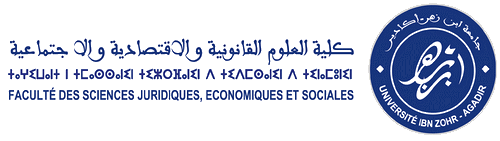 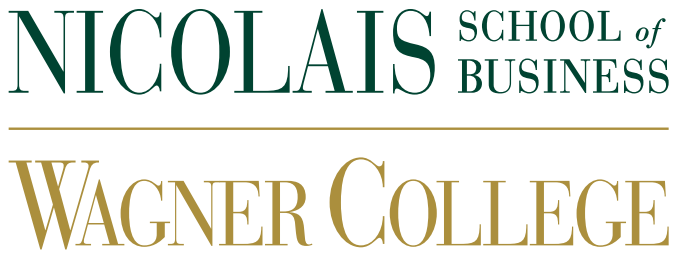 April 27 – 28, 2023                 WWW.CBIAC.NET
Introduction
1
Intérêt du sujet
2
Méthodologie
3
Résultats
4
Conclusion
5
INTRODUCTION
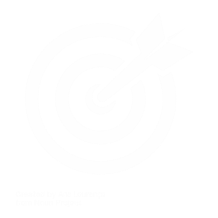 Intérêt du sujet
Mener une revue de littérature systématique synthétisant la recherche sur l’impact du Lean distribution sur la performance environnementale.
Méthodologie
Revue de littérature systématique
Les étapes suivies :
1. Objectif de la recherche : identifier et classer les pratiques lean, et clarifier l'impact de ces pratiques sur la performance environnementale.

2. Mots-clés utilisés : Lean, Gestion de la chaîne d'approvisionnement, Performance durable, Durabilité, Performance environnementale.

3. Critères d'inclusion : Publications scientifiques internationales qualifiées (articles de revues et actes de conférence), en anglais, sur l'adoption de pratiques de gestion de la chaîne d'approvisionnement lean de manière intégrée et analysant l'impact sur un ou plusieurs aspects de la performance durable.
4. Critères d'exclusion : Les livres, rapports, essais et thèses ont tous été exclus.

5. Recherches documentaires : Recherches sur des bases de données électroniques : Scopus, Emerald, Science Direct (Elsevier), Web of Science. Nous avons également fait des recherches complémentaires sur Google Scholar.

6. Extraction des données : 17 articles ont été sélectionnés pour être examinés.

7. Synthèse et valeur ajoutée : La création de deux tableaux synthétiques : le premier recense les pratiques lean selon leur fréquence de citation dans la littérature. Le second se concentre sur l’étude de l’impact de ces pratiques sur la performance environnementale à travers trois mesures : coûts environnementaux, Life-cycle assessment (LCA) et business waste.
Résultats
Tableau 1 : Classification des pratiques lean
Tableau 2. L'impact des pratiques Lean sur la performance environnementale
CONCLUSION
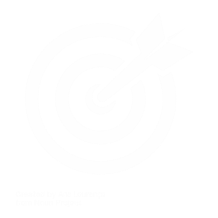 Références bibliographiques :
Li, S., Rao, S. S., Ragu-Nathan, T. S., & Ragu-Nathan, B. (2005). Development and validation of a measurement instrument for studying supply chain management practices. Journal of operations management, 23(6), 618-641.
Reichhart, A., & Holweg, M. (2007). Lean distribution: concepts, contributions, conflicts. International journal of production research, 45(16), 3699-3722.
Zylstra, K. D. (2006). Lean Distribution: Menciptakan Jalur distribusi, Logistik dan Supply Chain yang Ramping, Hemat Biaya, efektif dan Responsive terhadap Kebutuhan Pelanggan. Penerbit PPM, Jakarta.
Park, Y. B. (2005). An integrated approach for production and distribution planning in supply chain management. International Journal of Production Research, 43(6), 1205-1224.
Hou, H., Chaudhry, S., Chen, Y., & Hu, M. (2017). Physical distribution, logistics, supply chain management, and the material flow theory: a historical perspective. Information Technology and Management, 18, 107-117.
Lummus, R. R., & Vokurka, R. J. (1999). Defining supply chain management: a historical perspective and practical guidelines. Industrial management & data systems.
Tan, K. C. (2001). A framework of supply chain management literature. European Journal of Purchasing & Supply Management, 7(1), 39-48.
El-Khalil, R. (2022). Lean manufacturing alignment with respect to performance metrics multinational corporations case study. International Journal of Lean Six Sigma, 13(4), 778-802.
Sunder M, V., & Mahalingam, S. (2018). An empirical investigation of implementing lean six sigma in higher education institutions. International Journal of Quality & Reliability Management, 35(10), 2157-2180.
Argiyantari, B., Simatupang, T. M., & Basri, M. H. (2020). Pharmaceutical supply chain transformation through application of the Lean principle: A literature review. Journal of Industrial Engineering and Management (JIEM), 13(3), 475-494.
Salah, S., Rahim, A., Salah, S., & Rahim, A. (2019). Implementing Lean Six Sigma in supply chain management. An Integrated Company-Wide Management System: Combining Lean Six Sigma with Process Improvement, 105-111.
Hussain, M., Al-Aomar, R., & Melhem, H. (2019). Assessment of lean-green practices on the sustainable performance of hotel supply chains. International Journal of Contemporary Hospitality Management, 31(6), 2448-2467.
Moyano-Fuentes, J., Maqueira-Marin, J. M., Martinez-Jurado, P. J., & Sacristan-Diaz, M. (2021). Extending lean management along the supply chain: impact on efficiency. Journal of Manufacturing Technology Management, 32(1), 63-84.
Balvin, L., Gomez, S., León, C., & Alvarez, J. C. (2020). Natural gas distribution proposal in Lima’s urban hills through lean logistic and mixed whole linear programming. Energy Reports, 6, 256-261.
Merci de votre attention.